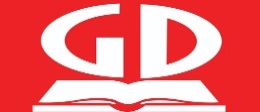 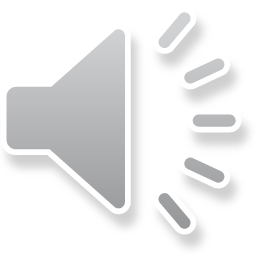 Trong tranh vẽ hình ảnh gì?
Giới thiệu bài mới
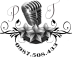 ÂM NHẠC LỚP 2
TIẾT 1
HỌC HÁT BÀI: DÀN NHẠC TRONG VƯỜN
NHẠC VÀ LỜI: TÔ ĐÔNG HẢI
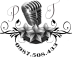 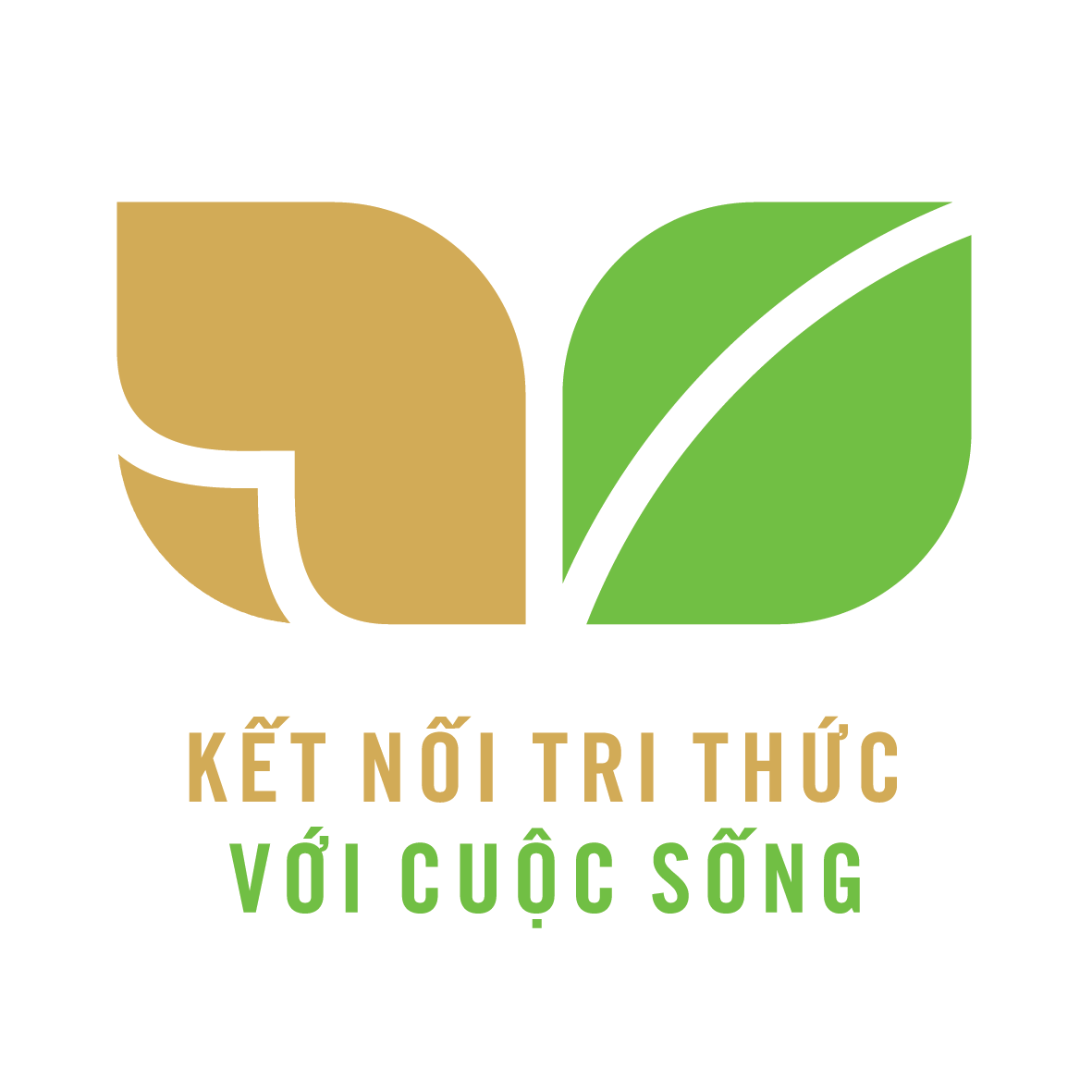 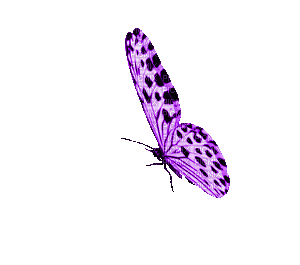 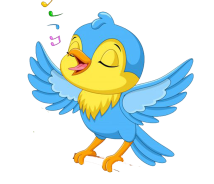 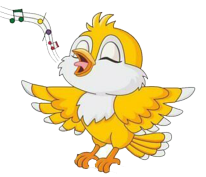 +KHÁM PHÁ
TÁC GIẢ
TÁC PHẨM
Bài hát Dàn nhạc trong vườn có giai điệu nhịp nhàng nói về một vườn thiên nhiên tuyệt đẹp với một dàn âm thanh líu lo của các loài chim như Cu Gáy, Vàng Anh, Chích Chòe tạo thành 1 dàn nhạc trong vườn đầy lý thú.
Tô Đông Hải Sinh năm: 1946 Nơi sinh: Hà Nội các sáng tác của ông như: - Chú bộ đội và cơn mưa - Mưa bóng mây
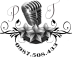 Hát mẫu
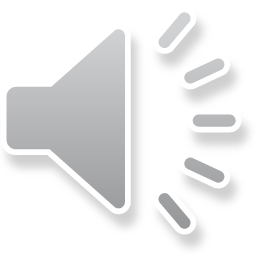 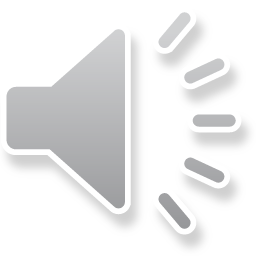 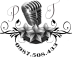 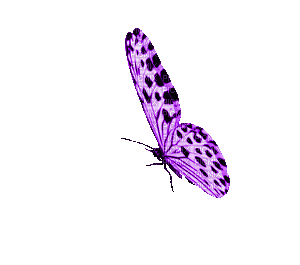 Đọc lời ca
+Câu 1: kìa con chim gáy cúc cu đố la
+Câu 2: Kìa chú vàng anh líu lo lá son
+Câu 3:Kìa chim chích chòe, chích chòe lá phà
+Câu 4: Một dàn nhạc chim líu lo trong vườn
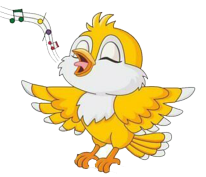 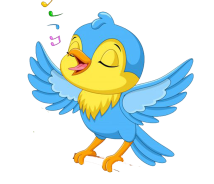 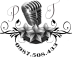 Dạy hát
CÂU 1
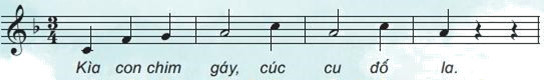 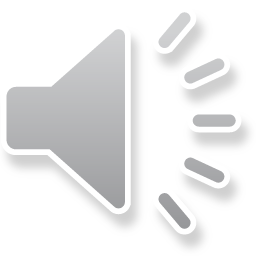 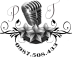 Câu 2
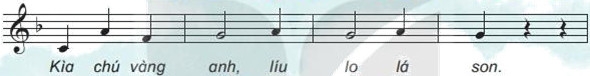 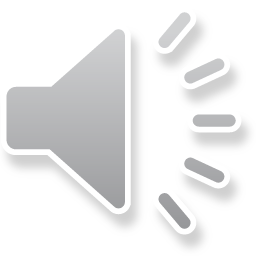 Câu 1+2
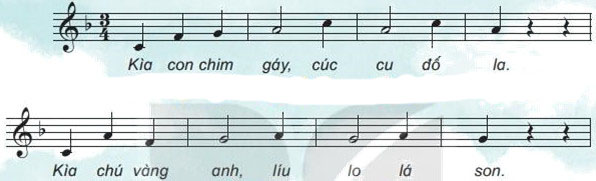 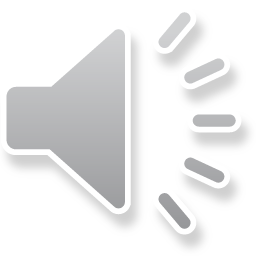 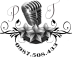 Câu 3
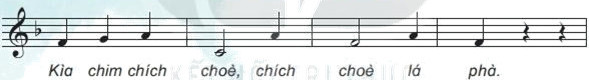 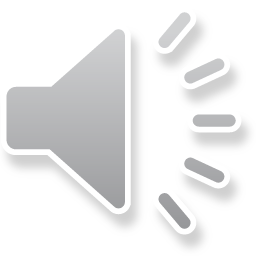 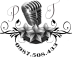 Câu 4
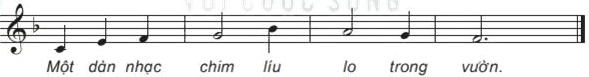 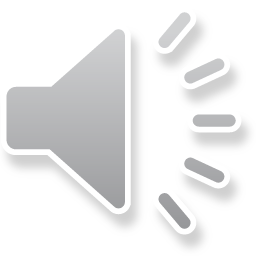 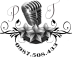 Câu 3+ 4
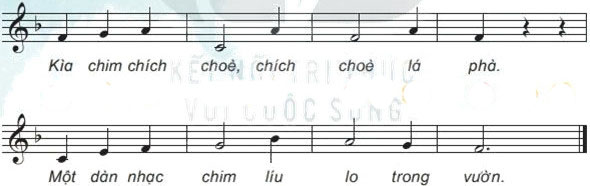 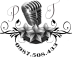 THỰC HÀNH-LUYỆN TẬP
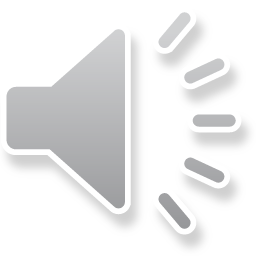 Hát kết hợp gõ đệm theo phách
VẬN DỤNG SÁNG TẠO
+Nghe và vỗ tay mạnh nhẹ theo tiết tấu.
Vỗ vào phách mạnh là bông hoa màu đỏ, và 2 phách nhẹ là bông hoa màu vàng.
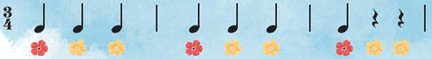 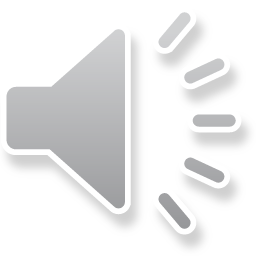 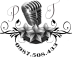 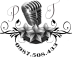 Giáo dục-củng cố-dặn dò
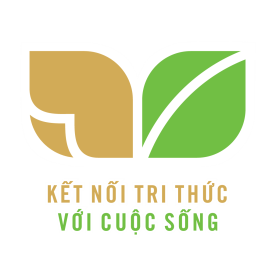 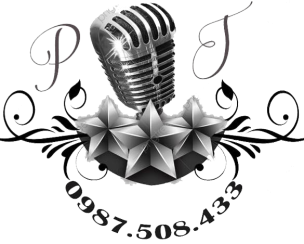 Chú ý bản quyền của tác giả, cấm chia sẻ dưới mọi hình thức